Оплачивайте начисления за Образовательные услугиновым удобным способом
на региональном государственном портале uslugi.udmurt.ru
1.	Зайдите на Региональный Государственный портал uslugi.udmurt.ru и нажмите кнопку «Оплата услуг»
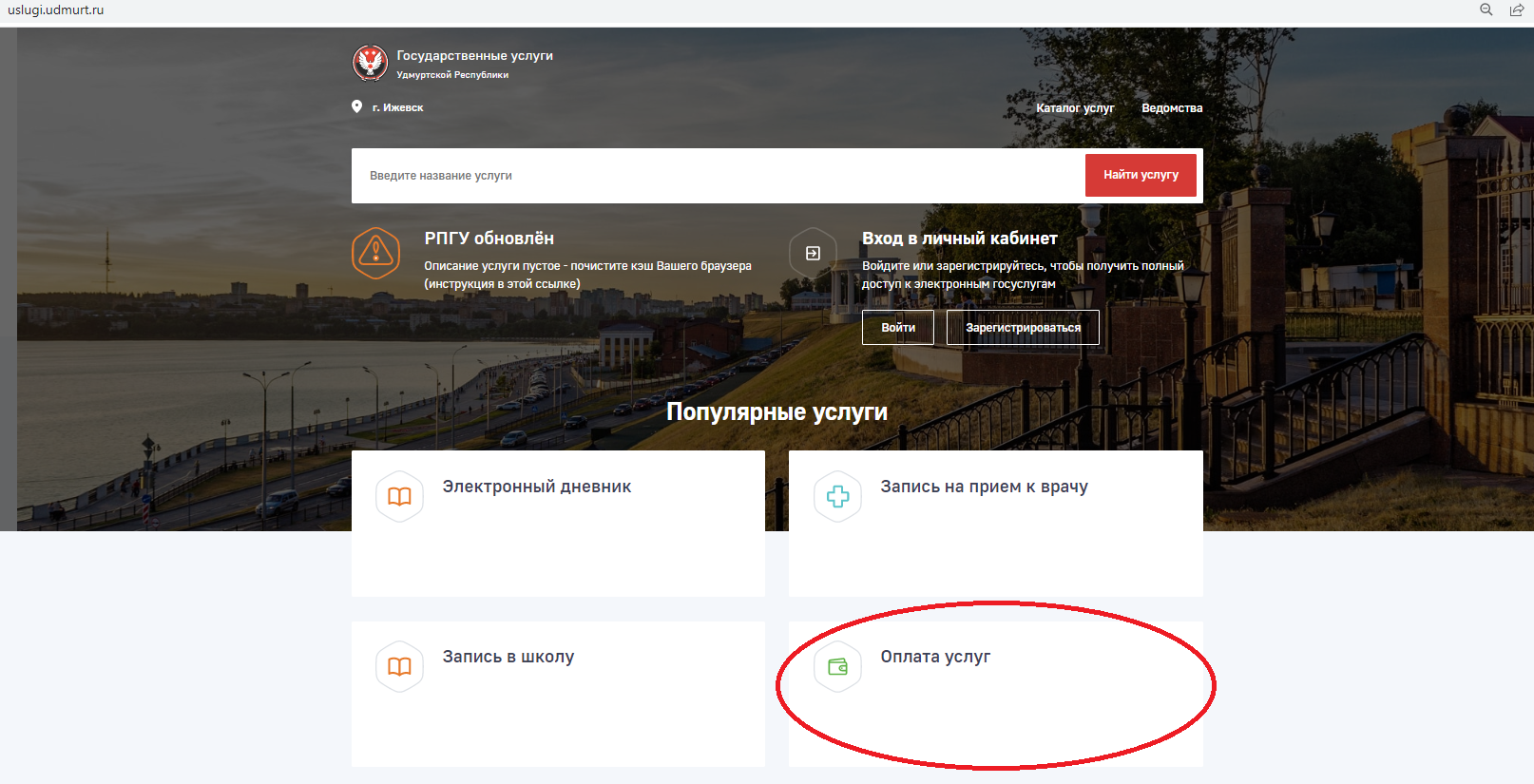 2.	Введите логин и пароль от личного кабинета госулуг.
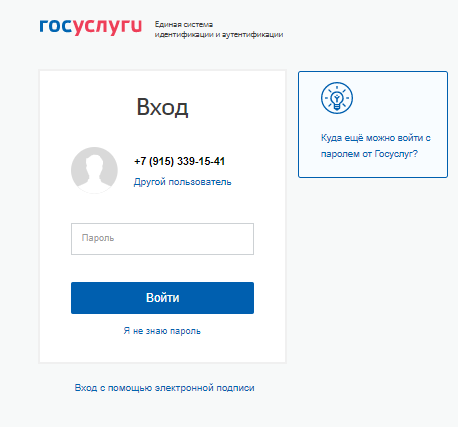 3. При первой оплате необходимо указать в разделе «Документы» Лицевой счет Учащегося.
При следующем входе начисления будут найдены автоматически.
Лицевой счет учащегося указан в квитанции, выданной в Образовательном учреждении.
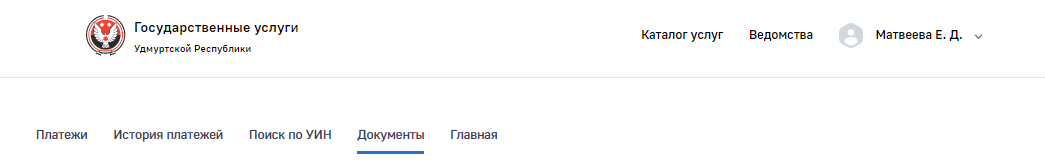 4. Нажмите на карточку добавления данных по Учащемуся.
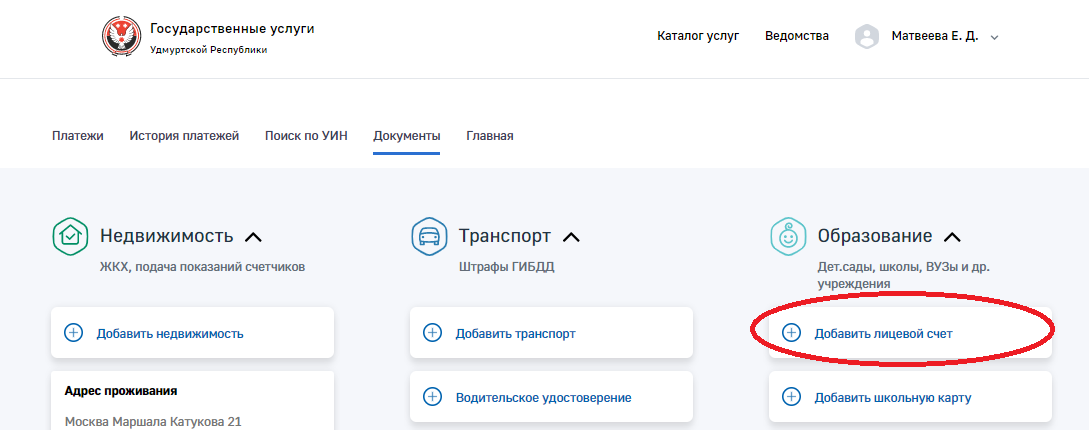 5. Из выпадающего списка Выберите район, в котором находятся образовательные учреждения
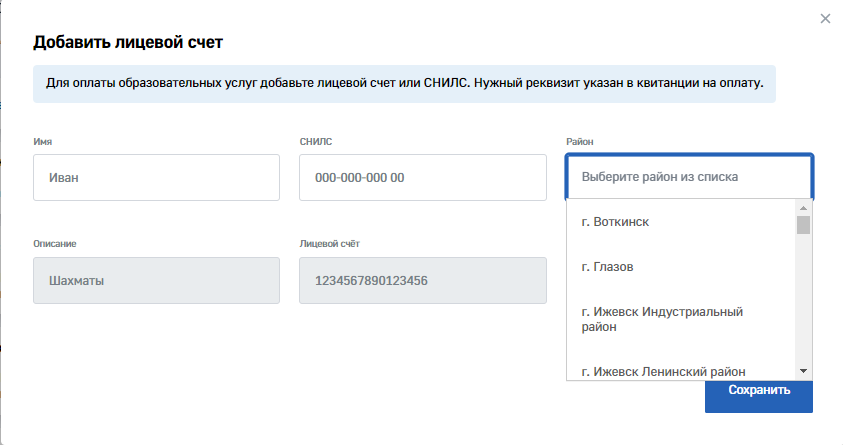 ВАЖНО! Если Учащийся посещает учреждения в разных районах – необходимо завести отдельную карточку на другой район.
В одной карточке должны  быть учреждения в одном районе.
6. Далее заполните поля: Описание услуги, Лицевой счет Учащегося и Выберите из списка учреждение (можно ввести ИНН)
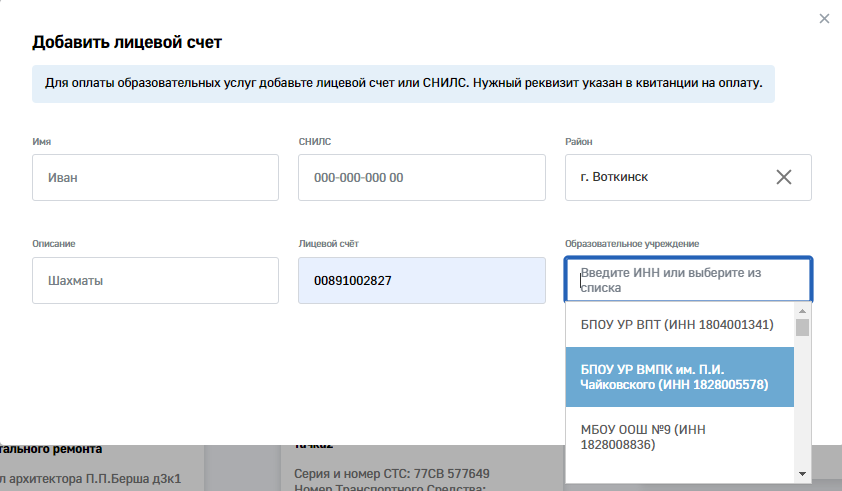 7. Если Учащийся посещает дополнительные секции и кружки – можете добавлять Лицевые счета в эту же карточку нажав на кнопку «Добавить лицевой счет» и заполнив все данные.
	При необходимости можно удалить всю строку нажав на крестик справа.
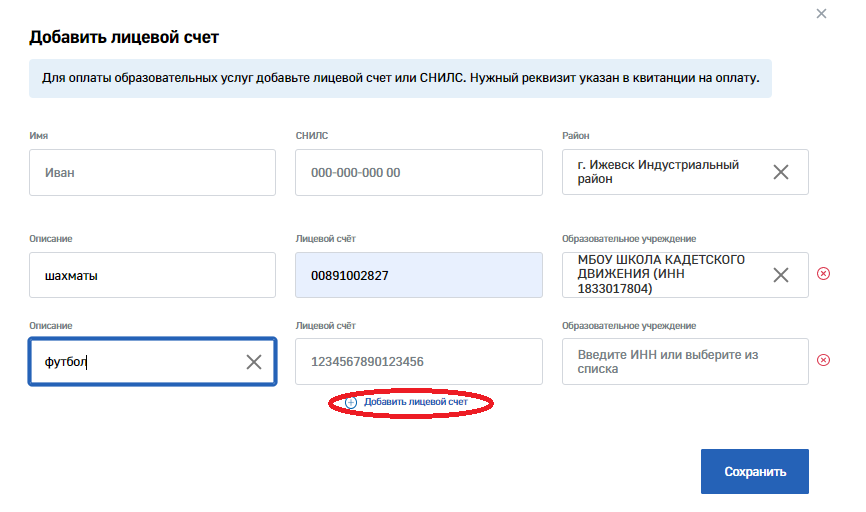 ВАЖНО! Если Учащийся посещает учреждения в разных районах – необходимо завести отдельную карточку на другой район.
В одной карточке должны  быть учреждения в одном районе.
8. Нажимаем на кнопку «Сохранить».
9.	Перейдите в раздел «Платежи» и, если у Вас есть неоплаченные начисления, они отобразятся.
Выберите необходимые начисления для оплаты и нажмите кнопку «Оплатить».
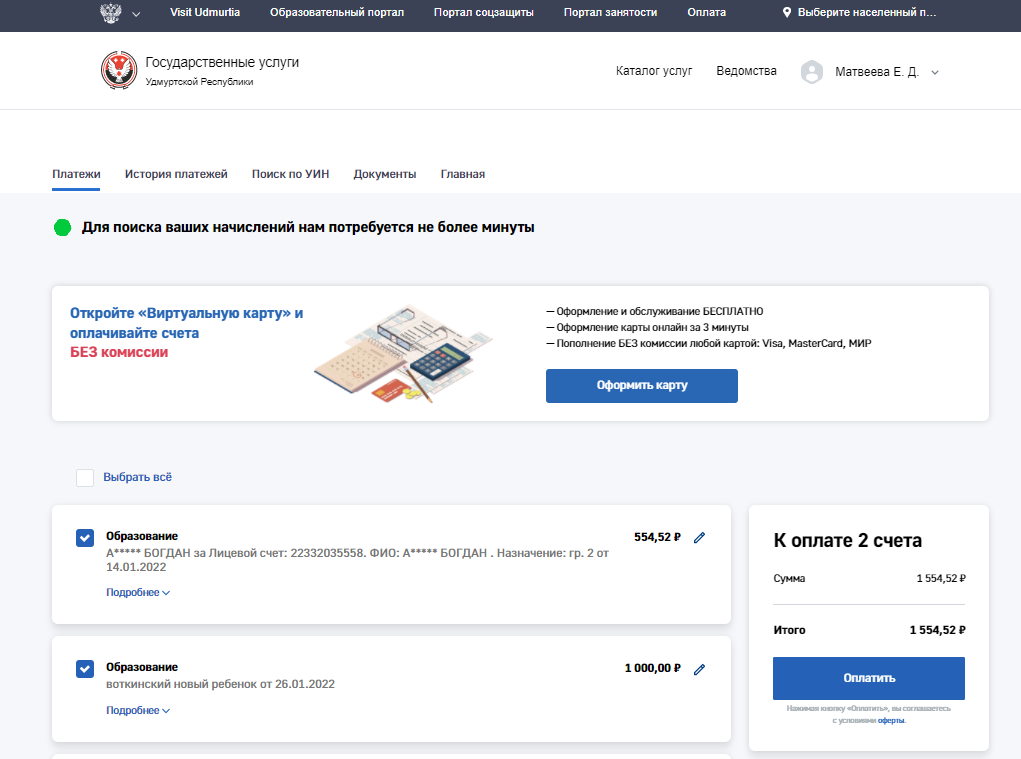 В случае отсутствия задолженности или переплаты, вы увидите карточку начисления с нулевой суммой. Можно оплатить и при отсутствии задолженности.
	  При необходимости вы можете изменить сумму начисления. Нажмите на значок карандаша рядом с суммой.
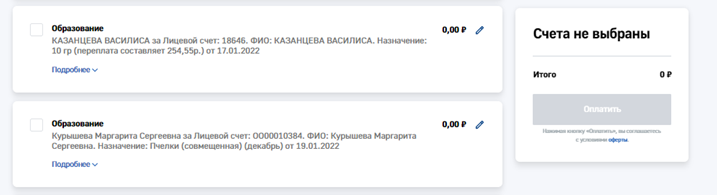 11. В появившемся окне введите любую сумму к оплате и нажмите кнопку «Сохранить».
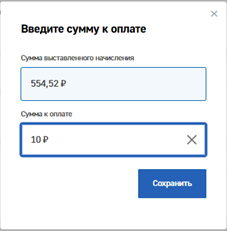 12. В списке начислений изменится итоговая сумма. Если все верно – нажмите кнопку «Оплатить».
8. В списке начислений изменится итоговая сумма. Если все верно – нажмите кнопку «Оплатить».
13.	Введите реквизиты карты для оплаты.
При следующем платеже потребуется ввод только CVC кода.
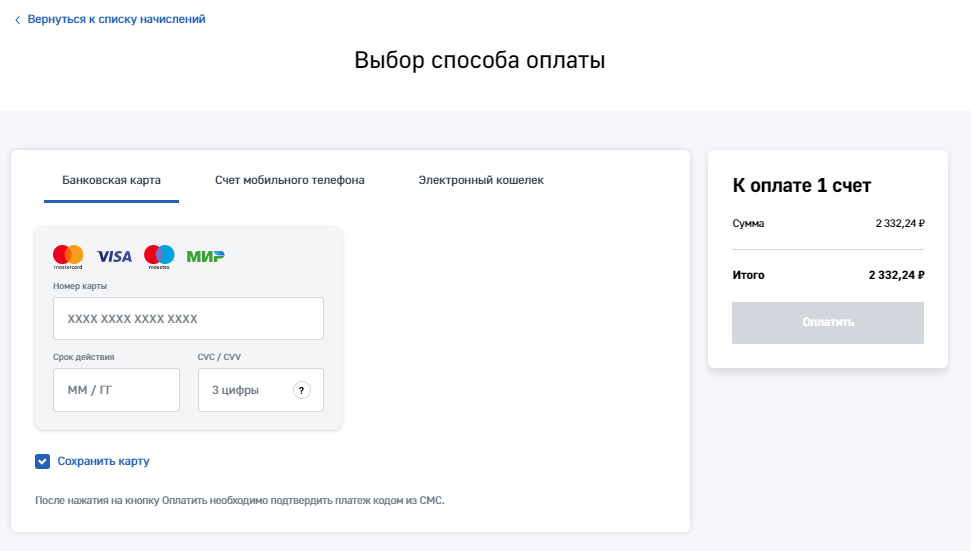 14.	Далее необходимо подтвердить оплату кодом из СМС.
15.	Услуга успешно оплачена!